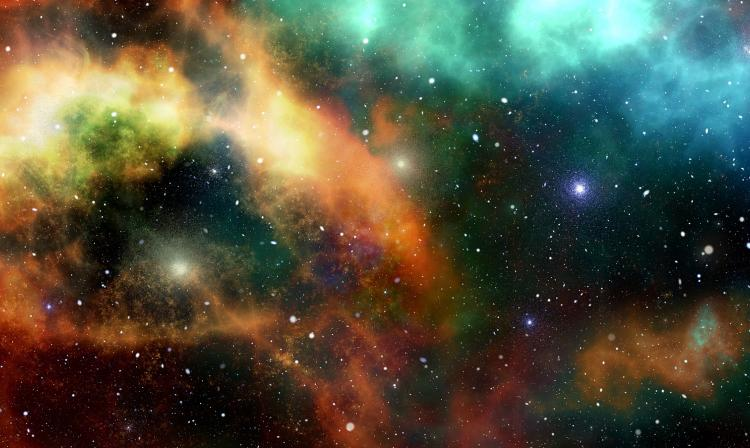 El origen del mundo
El universo la obra maravillosa de Dios.
El universo tiene un orden perfecto. Todo lo creado ha sido puesto para grandeza y vida del ser humano. 

Te invito a leer  pausadamente el párrafo  del  poema  de Tagore, un filosofo que se refiere a la creación del universo.


“El Amor es el significado último de todo lo que nos rodea. No es un simple sentimiento, es la verdad, es la alegría que está en el origen de toda creación”.

Según Tagore ¿Qué virtud se encuentra en la creación del universo? 

Según tus aprendizajes previos ¿Es capaz el ser humano de reconocer de una vez, todo lo creado?  ¿Es el mundo reflejo del amor? ( fundamenta tus respuestas)

Responde en tu cuaderno
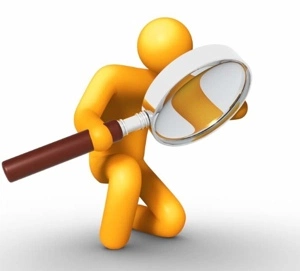 te invito a observar  los siguientes videos que nos muestran dos teorías de la creación del universo. Hay muchas más pero en esta oportunidad solo trabajaremos estas dos.

Relato bíblico 
https://www.youtube.com/watch?v=asC27KnW3wE

Teoría científica de la Creación
https://www.youtube.com/watch?v=yg_A80TMhaM
Trabaja en tu cuaderno lo que te pido a continuación
Comenzaremos trabajando la creación Bíblica (trabaja en tu cuaderno, copia y luego dibuja cada día)
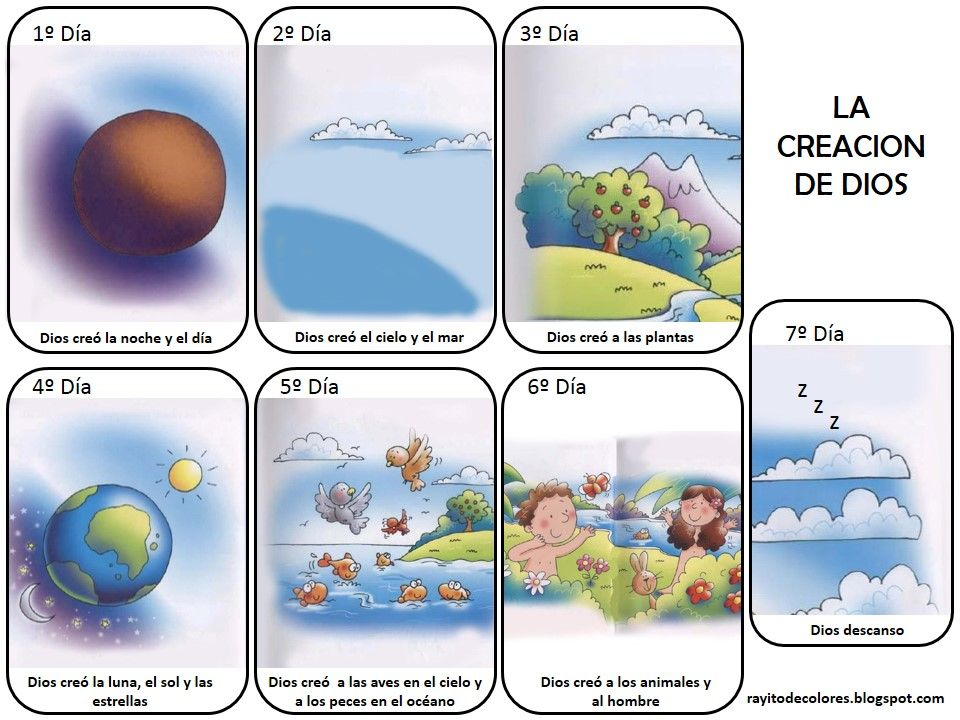 Dibuja algunos aspectos de la teoría científica.
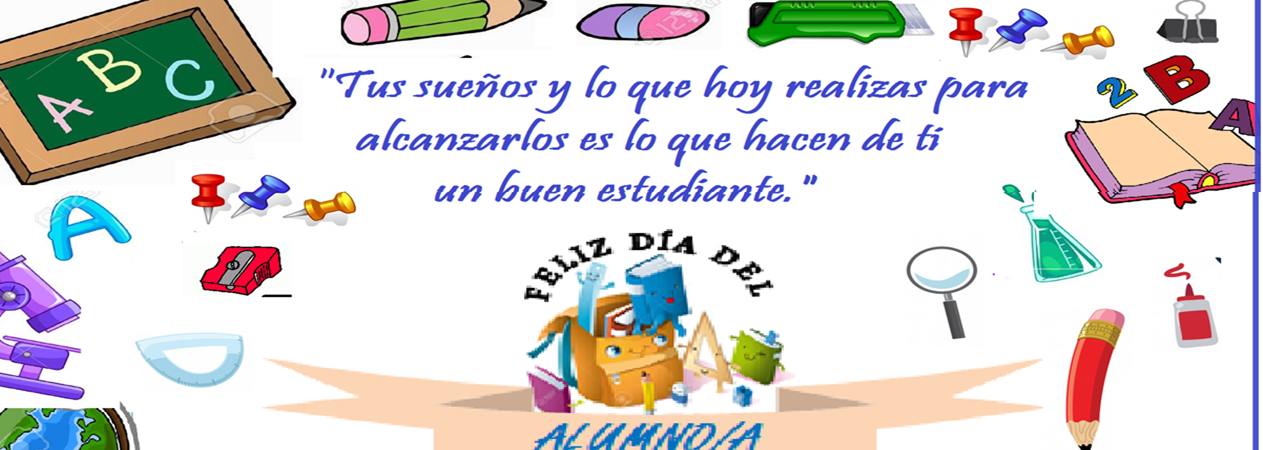